الإسكان / الفصل الدراسي الأول
م.م اريج محي عبد الوهاب
2016 - 2017
الرصيد السكني والحاجة السكنية 

 يمثل الرصيد السكني، عدد الوحدات السكنية الموجودة في سنة معينة، الا ان هذا الرصيد يواجه تناقصا نتيجة تهرؤ الوحدات السكنية، تغير الاستعمالات او بفعل التهديم أو التدمير الناجم من الكوارث الطبيعية كالفيضانات والزلازل او نتيجة ظروف قاهرة. 
 ومن هنا تأتي علاقة الرصيد السكني بالحاجة السكنية، الا ان عملية تقديرها، بفعل هذا العنصر تواجه صعوبة خاصة، حيث تتأثر الوحدات السكنية والتي ستصبح غير صالحة للاستعمال بالعمر التقني والاجتماعي للوحدات السكنية للمدة المحددة في الخطة. فضلا عن مدى توافر الموارد الاقتصادية ودوافع الاستبدال، اذ يختلف العمر التقني للرصيد السكني من بلد لاخر اعتمادا على عمر الوحدات السكنية والمدى الذي انشئت له، كي تطابق معايير وقواعد الابنية الحديثة والمعرفة قانونا، والمواد الانشائية المستخدمة. وكذلك تعتمد على مدى الدعم والتشجيع المقدم من قبل البلد المعني لاعادة تكييف وتأهيل الوحدات السكنية الموجودة، كما ويتأثر العمر الاجتماعي للوحدة السكنية كثيرا بارتفاع المعايير الاسكانية المتوقعة لنوعية السكن والتي تحقق طموحات السكان نتيجة للتنمية الاقتصادية والنمو. وعلى ضوء ذلك تأتي التقديرات للحاجة السكنية بشكل متباين.
قدرت نسبة الاستبدال السنوي في المناطق الحضرية للعراق بـ (2.5%) عند احتساب الوحدات السكنية المطلوب تشييدها للمدة 1985- 2000 اعتمادا على تقديرات شركة التأمين الوطنية، إذ حدد في قانون الشركة عمر الدار بـ 40 سنة. وفي دراسة اخرى لوزارة التخطيط قدرت نسبة الاندثار بـ2% خلال مدة 20سنة من بدأ وضع خطة الاسكان، اذ قدرعدد الوحدات السكنية لغرض سد النقص القائم وكذلك لتغطية النقص من جراء الاندثار، مما توصلت الى ان عدد الوحدات السكنية الواجب اقامتها سنويا تقدر بحوالي (109934) وحدة سكنية في عام 1980و (135185) في عام 1985و (174440) وحدة سكنية في عام 1990و (335511) وحدة سكنية في عام 1995.
الحاجة السكنية 
هي مدى عجز الرصيد السكني كماً أو نوعاً أو كليهما عن توفير معيار المسكن الصحي (كحد ادنى) لزمان ومكان معينين، بغض النظر عن قدرة الأسر المادية لتحقيق ذلك. 
مدى عجز الرصيد السكني والخدمات المرتبطة به (كما او نوعا او كليهما) عن توفير سكن ملائم ومريح ضمن المعايير والمؤشرات السكنية التي تحددها عوامل متشابكة لمكان وزمان معينين، بغض النظر عن قابلية الاسر للحصول على ذلك المسكن. ولما كانت الاسرة هي الوحدة السكانية التي تحتل وحدة سكنية مستقلة. فعليه هي انسب مفهوم سكاني يمكن استخدامه في تقدير الحاجة السكنية.
الحاجة السكنية تعبر عن مدى عدم كفاءة الواقع السكني الموجود مقارنة ببعض المعايير المتعارف عليها لما هو مقبول اجتماعيا. وتعبر عن التباين بين الواقع السكني وبين المعايير المطلوبة للصحة والخصوصية وتحسين الأوضاع المعيشية للأسرة.
ملاحظة :هناك فرق بين مفهوم الطلب السكني والحاجة السكنية
 اذ ان الطلب :مفهوم اقتصادي يعمل بحسب الاسس الاقتصادية التي يسيرها السوق، والتي تعتمد على مدى استعداد المستهلك لاستغلال مقدرته الشرائية، من خلال تحديد المواد التي يريد شراؤها والثمن الذي يستطيع تقديمه في سبيل الحصول عليها، وهذا النوع من الطلب هو الطلب الفعلي الذي يرتبط ارتباطا وثيقا بالوضع الاجتماعي والاقتصادي للمستهلك. لذا فهو يعبر عن مدى استعداد الأسر للدفع للحصول على المسكن، أي ان الاهتمام هنا يكون:
بالمفاضلة عند سعر معين.
حالات الطلب، مثل مستوى وتوزيع الدخول – تكوين الأسر – مستوى الاستثمار – التعويضات – السياسات الحكومية – التغيرات في الأذواق وتوقعات الاسعار في المستقبل. 
الحاجة السكنية مفهوم انساني اقتصادي اجتماعي ديموغرافي تنموي.
2-  الحاجة السكنية الكمية والنوعية
ان الحاجة السكنية سواء الكمية أو النوعية هي من الحاجات المستمرة والدائمية، بحيث لا يمكن القول بإمكانية الوصول الى نهاية مطلقة لهذه الحاجة، لأنها تتجدد بفعل النمو السكاني والتكوين الأسري من جهة وبفعل ضرورة تجديد المساكن المتهرئة وغير الصالحة للسكن من جهة أخرى. لذا فأن توفر المعلومات والاحصائيات عن كميات ونوعيات الوحدات السكنية من الأمور الأساسية في التقدير لهذه الحاجة.
2-1  الحاجة السكنية الكمية
 
وفقا لاقتران الحاجة السكنية بالزمن، فان الحاجة السكنية الكمية الحالية تعبر عن مدى العجز السكني الكمي الحالي (او لسنة اساس معينة) والذي بدوره يعبر عن عدد الاسر التي تشارك اسراً اخرى في وحداتها السكنية او الاسر التي تعيش في مساكن بمعدلات اشغال عالية، فضلاً عن الاسر التي بلا مأوى. اما الحاجة السكنية الكمية المستقبلية فتتمثل بعدد الاسر المتكونة مستقبلا (لسنة هدف معينة)، فضلا عن الوحدات السكنية المندثرة والمعرضة للتغير بحسب التغيرات المتوقعة لاستعمالات الارض خلال مدة الدراسة. من أبرز سمات الحاجة السكنية:
التشرد Homelessness: يمثل عدد الأشخاص لكل ألف نسمة من سكان مجموعة سكانية، الذين يبيتون ليلاً خارج الوحدات السكنية (اشخاص بلا مأوى) وبالتحديد على الأرصفة او المتنزهات او الانفاق او محطات القطار وكذلك الايواء المؤقت في دور العبادة والمؤسسات الخيرية. وهو موجود في كل دول العالم وينمو باستمرار كل يوم. 
 
ب-  الاكتظاظ (الازدحام) Crowding: من اهم المقاييس التي يمكن استخدامها في تقدير الحاجة السكنية الكمية، لما له من علاقة وثيقة بالسكن الصحي. فالاكتظاظ السكني هو مفهوم مكمل للكثافة السكنية، كونه يعبر عن ارتفاع معدل اشغال الوحدة السكنية سواء افراداً أو اسراً بالمقارنة مع حجم (عدد الغرف) ومساحة الوحدة السكنية وفقاً لمعايير محددة. علما ان المعدل المقبول عالميا هو 2 شخص /غرفة. عرف مسح الاحوال المعيشية في العراق المسكن المزدحم، بأنه المسكن الذي يعيش فيه أكثر من ثلاثة أشخاص معا في كل غرفة.
2- 2  الحاجة السكنية النوعية 
 
ترتبط الحاجة السكنية النوعية بدرجة الاداء الوظيفي للوحدة السكنية ومستواها في تحقيق الاغراض الانسانية والاهداف التي استعملت الوحدة السكنية من اجلها وتقديم الخدمات المادية والمعنوية الافضل، وان الاعتبارات والمؤشرات الاساسية في هذا المجال تتحدد بـ:
 
الحالة الانشائية: التي توجد الوحدة السكنية فيها من حيث المتانة، الاداء الجيد والمواد المستعملة.
الخدمات المتوفرة في الوحدة السكنية، إذ أن المسكن ليس مجرد كتل كونكريتية لعدة حوائط واقية من الطبيعة وفراغ للمأوى، فالكيفية التي يحقق الدار فيها الراحة الموضوعية لنزلائه، ترتبط بمدى توفر الشروط الكافية لذلك منها، توفر المياه الصالحة للشرب والاستحمام وتوافر المرافق الصحية والخدمات الكهربائية.
ملكية الوحدة السكنية وعائدتيها: إذ يوفر ذلك الاستقرار والاطمئنان والشعور بالحرية الذاتية 
 
3- عناصر الحاجة السكنية 
 
تأتي الحاجة السكنية بفعل عناصر رئيسة هي: 
التزايد السكاني وتكون الاسر.
اندثار الرصيد السكني نتيجة التقادم، أو بفعل التغير المتوقع حصوله للرصيد السكني الى استعمالات اخرى، الامر الذي يستدعي الاستبدال او التعويض بوحدات سكنية اخرى.
الوحدات السكنية غير الملائمة سواء من الناحية الكمية أو النوعية، والذي يمثل العجز السكني الكمي والنوعي. 
 
 
مفهوم العائلة Family : تعبير اجتماعي عن افراد تربطهم صلة القرابة.
مفهوم الاسرة Household : الاسرة وحـدة المعاينـة المستخدمـة في تعـدادات السكـان بدلاً مـن العائلـة. (تظهر أهمية الاسرة في عملية التخطيط من كونها المحتوى السكاني الاجتماعي الذي يتم احتوائه في المسكن).
4- تقدير الحاجة السكنية 
ان مدى القدرة على تقدير الحاجة السكنية تقترن بأمرين اساسيين هما:
امكانية قياس عناصر الحاجة السكنية والمفاهيم المرتبطة بها، وبما يتطلب ذلك من توفير بيانات تتسم بالشمولية والدقة والحداثة ومعالجات رياضية واحصائية لتلك البيانات.
مدى قدرة ذلك التقدير على الاحاطة بالمفهوم.
حساب وتقدير الحاجة السكنية الحالية (العجز السكني الحالي)، يجري تقديرها وفق بعدين هما:
الأول: المتمثل بمدى التوافق بين عدد الأسر والافراد وعدد الوحدات السكنية (يقاس بمعدل الاشغال ثم المقارنة مع المعيار المحدد للمسكن الملائم).
الثاني: فيتحدد على ضوئه نوعية الرصيد السكني وهنا يكون التركيز على خصائص الوحدة السكنية، مادة البناء، التسهيلات الخدمية المتوفرة داخل الوحدة السكنية، الحيازة القانونية وغير القانونية. هنالك بعض الدول كالولايات المتحدة تؤكد على البعد الأول وذلك لسببين مهمين هما:
- ان التطور الكبير لنوعية الوحدات السكنية منذ عام 1940، قد قلل وبشكل حاد مسألة المشاكل النوعية (هيكل الوحدة السكنية) في قطاع الأسكان.
- التحسن النوعي للوحدات السكنية من خلال تحسين مواد وطرائق تشييدها قد ادى الى زيادة التكاليف وبالتالي سبب في انخفاض القدرة الشرائية مقارنة بارتفاع انشاء الوحدات السكنية، مما انعكس على زيادة الاشتراك في السكن.
4-1 تقدير العجز السكني (لسنة اساس معينة)
 ان عملية تقدير الحاجة السكنية الحالية يتطلب حصر المعلومات الاتية: 
العدد الكلي للاسر في سنة الاساس.
عدد الوحدات السكنية الموجودة (الرصيد السكني الكلي). 
عدد الوحدات السكنية التي تعد دون الحد الادنى من المعيار المعتمد في ذلك البلد مع تشخيص تلك التي بحاجة الى الاستبدال (المتهرئة) والوحدات التي بحاجة الى تأهيل وتحسين (اضافة عمر جديد (، وباجراء الخطوات الاتية:
نطرح الفقرة (ج) (وبالتحديد الوحدات السكنية التي بحاجة الى استبدال من الفقرة (ب) لنحصل على الرصيد السكني القياسي.
بأحتساب الفرق بين الفقرة (1) والفقرة (أ) نحصل على الحاجة السكنية الحالية، وهذه تمثل العجز السكني الكمي والنوعي لسنة اساس معينة. علما ان هذا يتضمن عدد الاسر التي تشارك غيرها في السكن والذين يعدون بلا مأوى.
ان وجود وحدات سكنية شاغرة ضمن الرصيد الكلي وقت الاحتساب، يجعل مقارنة الرصيد السكني الصالح للسكن مع عدد الاسر وقت الاحتساب والمتمثل بالعدد الناتج من الفقرة (2) لا يمثل الحاجة السكنية بشكل موثوق به، وبالتحديد ستكون النتيجة اقل من المطلوب.
4-2 تقدير الحاجة السكنية المستقبلية

تتطلب عملية تقدير الحاجة السكنية المستقبلية التنبؤ بالمعلومات الاتية: 
عدد السكان الكلي المتوقع لمنطقة لسنة مستقبلية معينة.
عدد الاسر المتوقع تكونها مستقبلا.
عدد الوحدات السكنية المتوقع اندثارها خلال مدة الدراسة.
عدد الوحدات السكنية المتوقع تواجدها مستقبلا (الرصيد السكني الكلي مستقبلا).
عدد الوحدات السكنية الشاغرة.
 أن حساب الحاجة السكنية المستقبلية يتطلب الآتي:
الحاجة السكنية الناتجة عن الزيادة في عدد الأسر، والتي تعتمد بدورها على التنبؤ بعدد الأسر لسنة مستقبلية محددة.
الحاجة الناتجة عن فقدان الوحدات السكنية نتيجة الاندثار، المشاريع التنموية التي تتطلب ازاحة بعض الوحدات السكنية نتيجة تغيير استعمالات الارض او بسبب الكوارث والحروب.
يجب ملاحظة ما يلي: 
ان تقدير الحاجة السكنية المستقبلية يفضل ان يتم على شكل مراحل.
ان تقدير الحاجة السكنية المستقبلية يتم بإجراء نفس الخطوات للحاجة السكنية للأبعاد السابقة، الا ان الاختلاف يكون في طريقة الحصول على مكونات الحاجة السكنية المستقبلية باعتماد بيانات الاحصاءات للسنوات السابقة.
4-3 طرائق احتساب عناصر الحاجة السكنية المستقبلية 
هنالك طرائق عدة لاحتساب عناصر الحاجة السكنية المستقبلية، فبالنسبة لـ: 
 
السكان: يمكن اعتماد طرائق عدة لحساب عدد السكان المستقبلي منها: 
طريقة الزيادة الطبيعية:
 ان هذه الطريقة تهتم فقط بالمحددات البيولوجية لنمو السكان (باستبعاد صافي الهجرة)، فصافي الهجرة مساوي الى الصفر نتيجة تساوي الهجرة الداخلة مع الهجرة الخارجة، والصيغة التي يمكن حساب عدد السكان بها لهذه الطريقة هي:
Pt+n = Pt + α Pt - β Pt
حيث تمثل α معدل الولادات الخام خلال الفترة n.
 β معدل الوفيات الخام خلال الفترة n.
 علما ان دقة النتائج لهذه الطريقة تعتمد على مدى صحة وتوفر البيانات الخاصة بالاحصاءات الحيوية سنويا مع استقرار(ثبات) التركيب النوعي والعمري للسكان.
 
ب- طريقة معدل النمو المركب:
 تعتمد هذه الطريقة في تقدير عدد السكان المستقبلي خلال فترة زمنية محددة، على معدل النمو المقدر سابقا، ومن ثم يتم الحساب المستقبلي وفقا لافتراضات تناقص او تزايد المعدل بناءً على دراسة مكونات معدل النمو السكاني (الزيادة الطبيعية، الهجرة الصافية). ان هذه الطريقة شائعة الاستعمال، وتعطي نتائج مرضية للفترات بين التعدادات والفترة التي تليها. ويفترض في هذه الطريقة ان نمو السكان يستمر بنسبة مئوية ثابتة كل سنة مع ثبات التركيب النوعي والعمري للسكان كما كان عليه في اخر احصاء للسكان، وبذلك يتم توزيع فئات العمر والنوع بنسب توزيعها نفسها في الاحصاء المعتمد، وبذلك يمكن تقدير حجم السكان وتحديد التركيب العمري والنوعي للسكان في المستقبل (لسنة معينة). ولتقدير عدد لسكان المستقبلي تستعمل المعادلة الاتية:  معدل الولادات الخام = (عدد المواليد / عدد السكان في منتصف العام) × 0100.
  معدل الوفيات الخام = (عدد الوفيات / عدد السكان في منتصف العام) × 0100.
t (r + 1) 0 P t = P
يمثل 0P، tP عدد السكان عند بداية الفترة وعند نهاية الفترة المتمثلة بالزمن t  على التوالي. 
 r معدل النمو المركب
ولحساب معدل النمو السكاني نقول، لما كان من المتعذر الحصول على بيانات عن حجم السكان سنويا، فقد أصبح الاحصاء العام للسكان والذي يؤخذ كل عشر سنوات هو المصدر الوحيد لهذه المعلومات، وفي هذه الحالة من المستطاع استخدام البيانات لتعدادين متعاقبين لتقدير معدل النمو السنوي، ويتم هذا باستخدام طريقة النمو المركب الاتية:
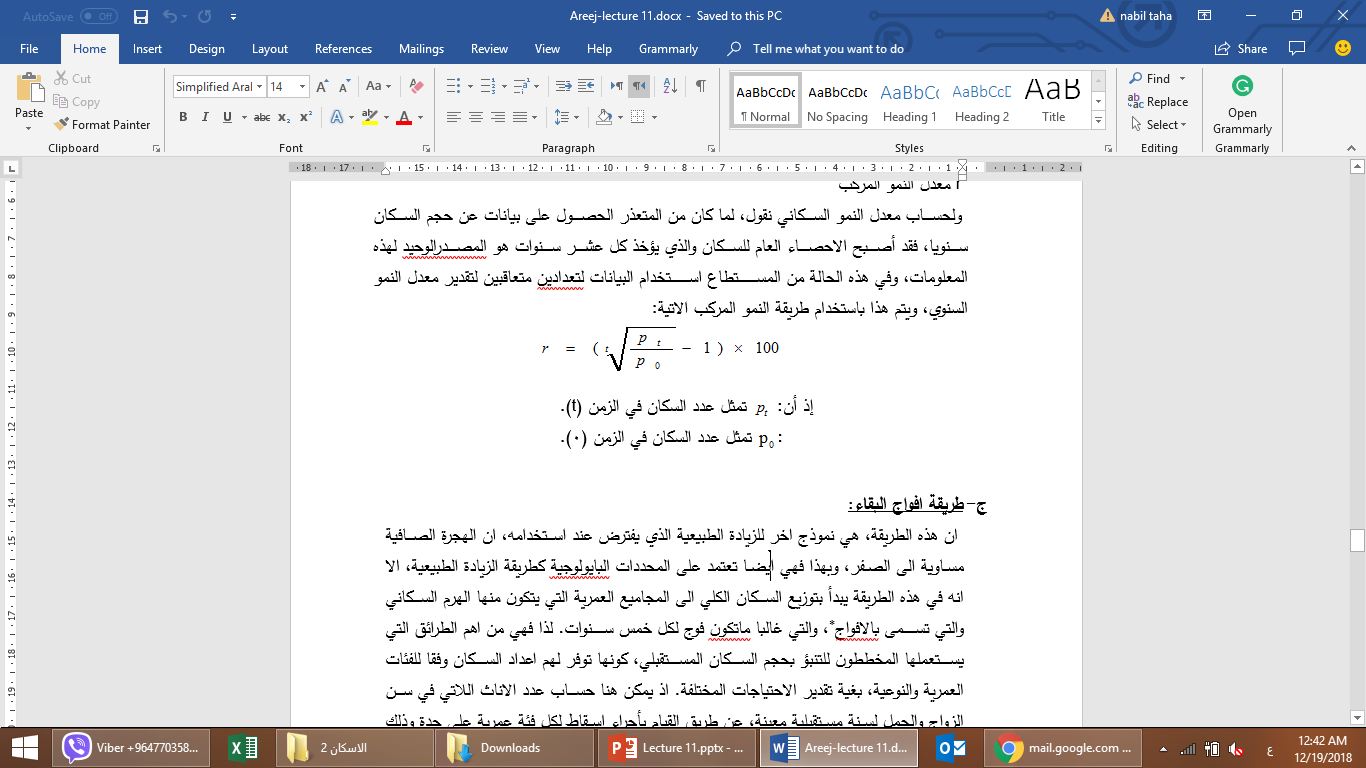 ج- طريقة افواج البقاء:
 ان هذه الطريقة، هي نموذج اخر للزيادة الطبيعية الذي يفترض عند استخدامه، ان الهجرة الصافية مساوية الى الصفر، وبهذا فهي ايضا تعتمد على المحددات البيولوجية كطريقة الزيادة الطبيعية، الا انه في هذه الطريقة يبدأ بتوزيع السكان الكلي الى المجاميع العمرية التي يتكون منها الهرم السكاني والتي تسمى بالأفواج، والتي غالبا ما تكون فوج لكل خمس سنوات. لذا فهي من اهم الطرائق التي يستعملها المخططون للتنبؤ بحجم السكان المستقبلي، كونها توفر لهم اعداد السكان وفقا للفئات العمرية والنوعية، بغية تقدير الاحتياجات المختلفة. اذ يمكن هنا حساب عدد الاناث اللاتي في سن الزواج والحمل لسنة مستقبلية معينة، عن طريق القيام بأجراء اسقاط لكل فئة عمرية على حدة وذلك باعتماد بيانات السنوات السابقة، فاذا كان عدد السكان الاولي لواحدة من هذه الافواج العمرية معلوما فان عدد السكان في المجموعة العمرية الذين يبقون على قيد الحياة ليصلوا الى مجموعة عمرية اعلى يمكن ان يحسب باستخدام المعادلة الاتية:
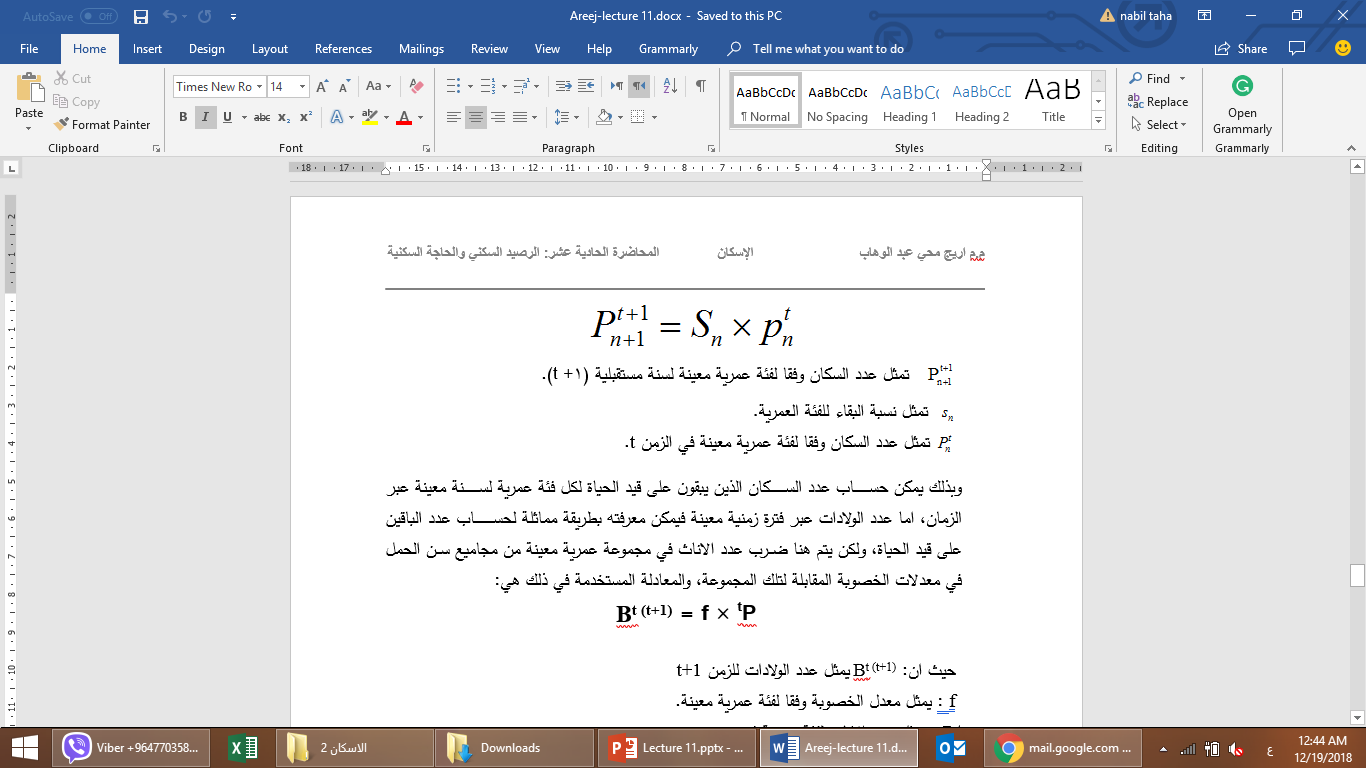 وبذلك يمكن حساب عدد السكان الذين يبقون على قيد الحياة لكل فئة عمرية لسنة معينة عبر الزمان، اما عدد الولادات عبر فترة زمنية معينة فيمكن معرفته بطريقة مماثلة لحساب عدد الباقين على قيد الحياة، ولكن يتم هنا ضرب عدد الاناث في مجموعة عمرية معينة من مجاميع سن الحمل في معدلات الخصوبة المقابلة لتلك المجموعة، والمعادلة المستخدمة في ذلك هي:
tP × f = Bt (t+1)
حيث ان: Bt (t+1) يمثل عدد الولادات للزمن t+1
 f : يمثل معدل الخصوبة وفقا لفئة عمرية معينة.
P t :  يمثل عدد الاناث لفئة عمرية في زمن معين.
وبعد ذلك يتم جمع الولادات المتوقعة وفقا لكل فئة عمرية من الامهات، علما ان هذه التقديرات تشكل افواجا جديدة للبقاء والتي يمكن من خلالها التنبؤ بعد ذلك للفترات التالية.
2-حساب عدد الاسر: ان اوسع الطرائق انتشارا ً لاحتساب عدد الاسر هي: 
1- الطريقة البسيطة: والتي يتم فيها: 
تقدير العدد الكلي للسكان مستقبلا. ب- متوسط حجم الاسرة المتوقع مستقبلا.
بقسمة الفقرة (أ) على الفقرة (ب)، أو بضرب الفقرة (أ) بنسبة تشكل الاسر وفقا للسنوات السابقة او نسب افتراضية يعتمدها المخطط وفقا لخبرته خلال مراحل التحول الديموغرافي نحصل على عدد الاسر التي ستسكن منطقة الدراسة مستقبلا.
اما بالنسبة لمتوسط حجم الاسرة فيمكن تقدير متوسط حجم الاسرة، اما بشكل افتراضي وفقا لتوقع تغير مكوناته والعوامل المؤثرة على تكوينه، أو باعتماد العلاقات الديناميكية بينه وبين حجم السكان أو بينه وبين نسبة التغير السنوي للرصيد السكني أو معدلات الخصوبة، باستخدام برامج احصائية جاهزة لإيجاد معادلة مناسبة ترسم اتجاه تغير متوسط حجم الاسرة والتنبؤ به.
 2- طريقة النسب: يمكن اعتماد ثلاث طرائق لاحتساب عدد الاسر مستقبلا، وكما يأتي:
 أ- الطريقة الثابتة: ويتم فيها احتساب عدد الاسر المستقبلي وفقا لسنة اساس معينة، اي بافتراض ان عدد ارباب الاسر مستقبلا سيكون بنفس نسب سنة اساس معينة، وبعد التنبؤ بعدد السكان المستقبلي وفقا للفئات العمرية، يتم ضرب نسبة ارباب الاسر وفقا لفئة عمرية معينة بالعدد الكلي المستقبلي لتلك الفئة.
ب- الطريقة التجميعية: يحسب عدد الاسر المستقبلي من خلال، احتساب نسبة التغير في عدد ارباب الاسر لفئة معينة، بين إحصاءين بينهما مدة معينة ومن ثم نقوم بضرب تلك النسبة بعدد الزيادة العددية المطلقة المستقبلية لتلك المجموعة العمرية.
ج- الطريقة المختلطة: يتم اعتماد متوسط الطريقتين السابقتين.
2-حساب عدد الاسر: ان اوسع الطرائق انتشارا ً لاحتساب عدد الاسر هي: 
1- الطريقة البسيطة: والتي يتم فيها: 
تقدير العدد الكلي للسكان مستقبلا.
متوسط حجم الاسرة المتوقع مستقبلا.
بقسمة الفقرة (أ) على الفقرة (ب)، أو بضرب الفقرة (أ) بنسبة تشكل الاسر وفقا للسنوات السابقة او نسب افتراضية يعتمدها المخطط وفقا لخبرته خلال مراحل التحول الديموغرافي نحصل على عدد الاسر التي ستسكن منطقة الدراسة مستقبلا.
اما بالنسبة لمتوسط حجم الاسرة فيمكن تقدير متوسط حجم الاسرة، اما بشكل افتراضي وفقا لتوقع تغير مكوناته والعوامل المؤثرة على تكوينه، أو باعتماد العلاقات الديناميكية بينه وبين حجم السكان أو بينه وبين نسبة التغير السنوي للرصيد السكني أو معدلات الخصوبة، باستخدام برامج احصائية جاهزة لإيجاد معادلة مناسبة ترسم اتجاه تغير متوسط حجم الاسرة والتنبؤ به.
 
2- طريقة النسب: يمكن اعتماد ثلاث طرائق لاحتساب عدد الاسر مستقبلا، وكما يأتي:
 
الطريقة الثابتة: ويتم فيها احتساب عدد الاسر المستقبلي وفقا لسنة اساس معينة، اي بافتراض ان عدد ارباب الاسر مستقبلا سيكون بنفس نسب سنة اساس معينة، وبعد التنبؤ بعدد السكان المستقبلي وفقا للفئات العمرية، يتم ضرب نسبة ارباب الاسر وفقا لفئة عمرية معينة بالعدد الكلي المستقبلي لتلك الفئة.
الطريقة التجميعية: يحسب عدد الاسر المستقبلي من خلال، احتساب نسبة التغير في عدد ارباب الاسر لفئة معينة، بين إحصاءين بينهما مدة معينة ومن ثم نقوم بضرب تلك النسبة بعدد الزيادة العددية المطلقة المستقبلية لتلك المجموعة العمرية.
الطريقة المختلطة: يتم اعتماد متوسط الطريقتين السابقتين.
3-الرصيد السكني 
ان الرصيد السكني المستقبلي يتم احتسابه باعتماد نسب مئوية وفق معيار معتمد او نسبة متوقعة بتأثير الظروف الاقتصادية والاجتماعية المتوقعة أو من الخبرة في مجال التخطيط، فبالنسبة لـ: 
عدد الوحدات السكنية المندثرة: يتم الحصول عليها باعتماد نسبة اندثار بشأن الوحدات السكنية في المدينة ككل.
عدد الوحدات السكنية الاحتياطية (الشاغرة): ان هذه الفقرة تمثل نسبة مئوية من مجموع تقديرات الحاجة السكنية المتراكمة والمستقبلية تضاف للأسباب الاتية: 
توفر امكانية تنفيذ برنامج تحسين وتطوير الوحدات السكنية، فضلا عن كونها أداة ملائمة في حالات  اجراء عمليات التجديد والتحسين وتغيير استعمالات الارض.
تحقق سهولة انتقال الاسر للاقتراب من موقع العمل، اذ انها توفر سهولة تحرك اقليمي للقوى العاملة. 
زيادة العرض من الوحدات السكنية مما يجعلها تكون أفضل اداة للسيطرة على اسعار الوحدات السكنية وخصوصاُ للقطاع الخاص.
توفير فرصة المفاضلة بين الوحدات السكنية للاسر لاختيار الوحدة السكنية الملائمة لمتطلباتها.
تستخدم بعض الوحدات السكنية الشاغرة في دول العالم المتقدمة كوحدات سكنية ثانية لبعض الاسر.
هنالك اختلاف في تقدير الوحدات السكنية الشاغرة بين الدول وفقا لحدة مشكلة السكن وظروف وامكانيات البلد الاقتصادية. حدد مخطط الاسكان العام تلك النسبة بـ (1.5%) من مجمل الحاجة السكنية في العراق للفترة (1981 – 2000) اي ما يعادل 150 ألف وحدة سكنية. علماً ان النسبة التي تضاف من الوحدات السكنية الاحتياطية قدرت بـ (5%) من الاسر في سنة الهدف. 
الحاجة السكنية الكلية، تتطلب عملية تقديرها توفر الفقرات التالية: 
الحاجة السكنية المتراكمة لسنة اساس معينة.
الحاجة السكنية المستقبلية لسنة هدف معينة.
الوحدات الشاغرة.
وبجمع الفقرة (أ) مع الفقرة (ب) مع الفقرة (ج) نحصل على الحاجة السكنية الكلية.